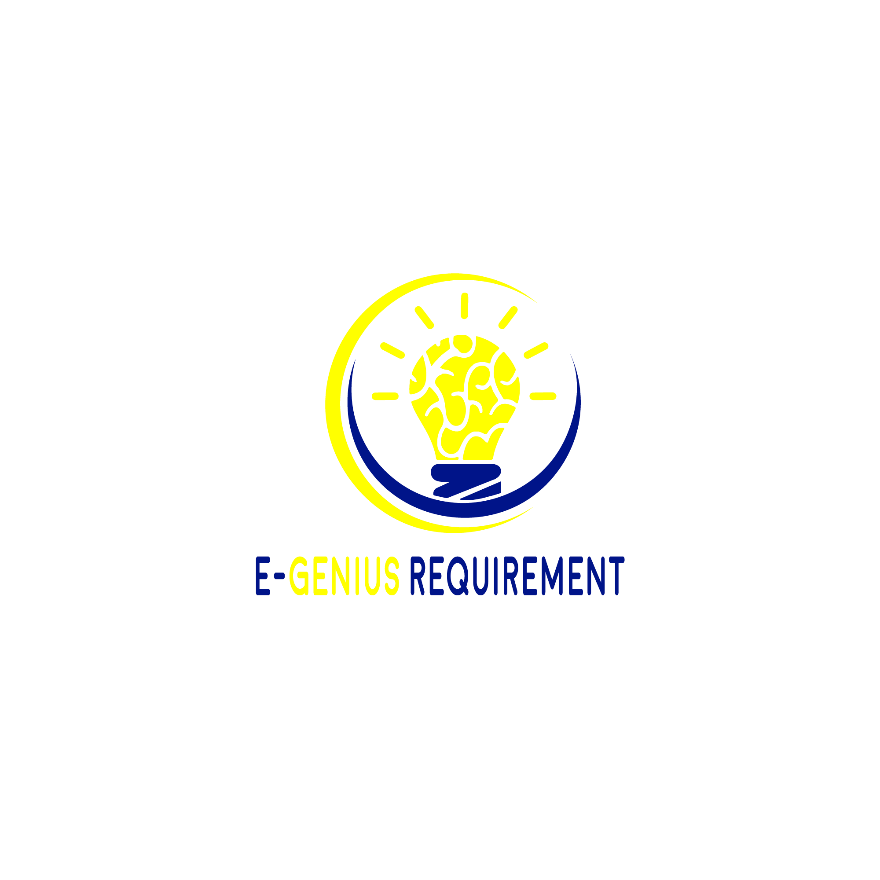 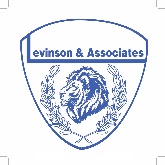 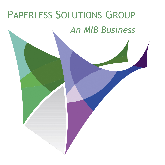 Welcome to E-Genius Requirement
Optimized for Levinson and Associates 

Used daily by some of the largest Direct Marketers and a major Carrier

So easy, your brother in law could use it

Generously provided free to you, by Levinson and Associates
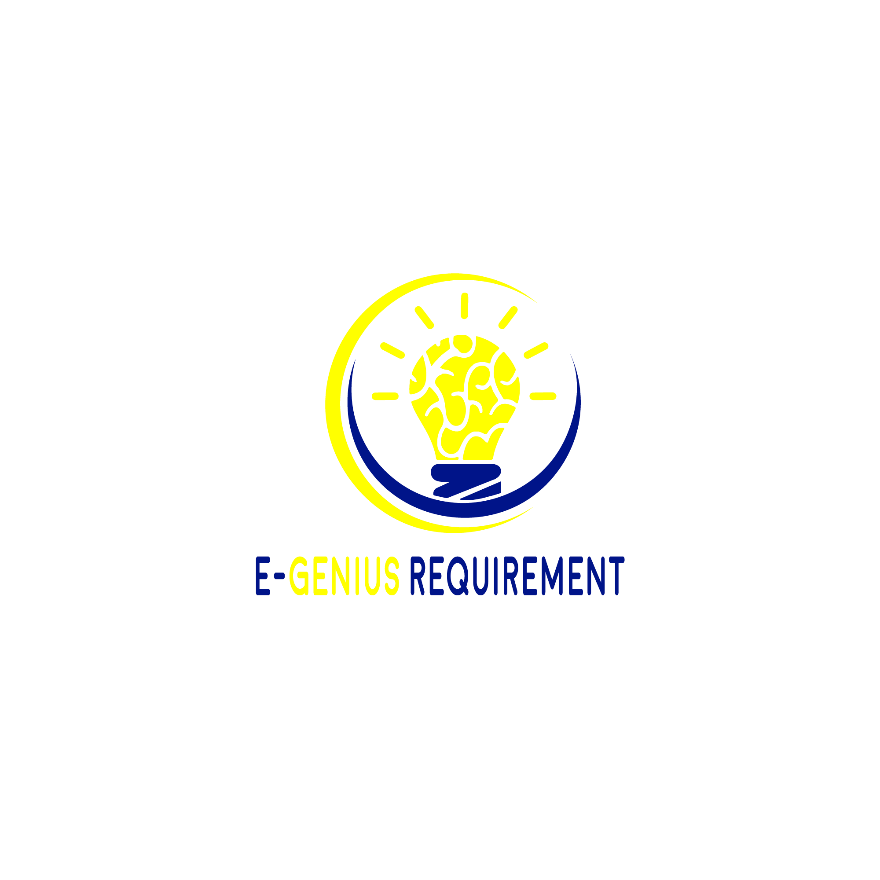 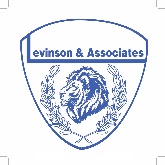 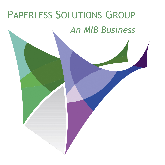 Welcome to E-Genius Requirement
Paul Carter
CMO at PAPERLESS SOLUTIONS GROUP
E-Genius Requirement Product Manager
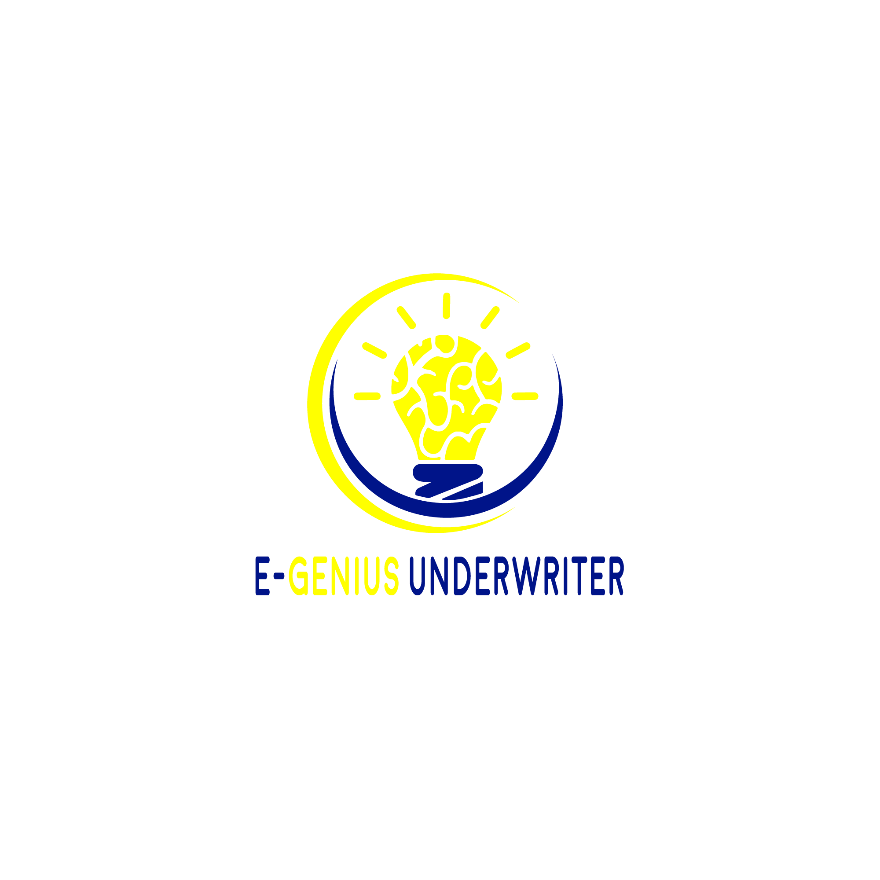 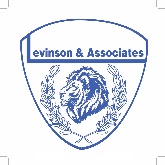 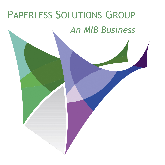 Welcome to E-Genius Underwriter
Optimized for Levinson and Associates 

Used and endorsed by some of the leading distributors

Supports multiple impairments, co-morbidly, table ratings and flat extras

A roadmap, rather than a maze

Not just the premium, but the premium with prospect specific health information

Generously provided free to you, by Levinson and Associates
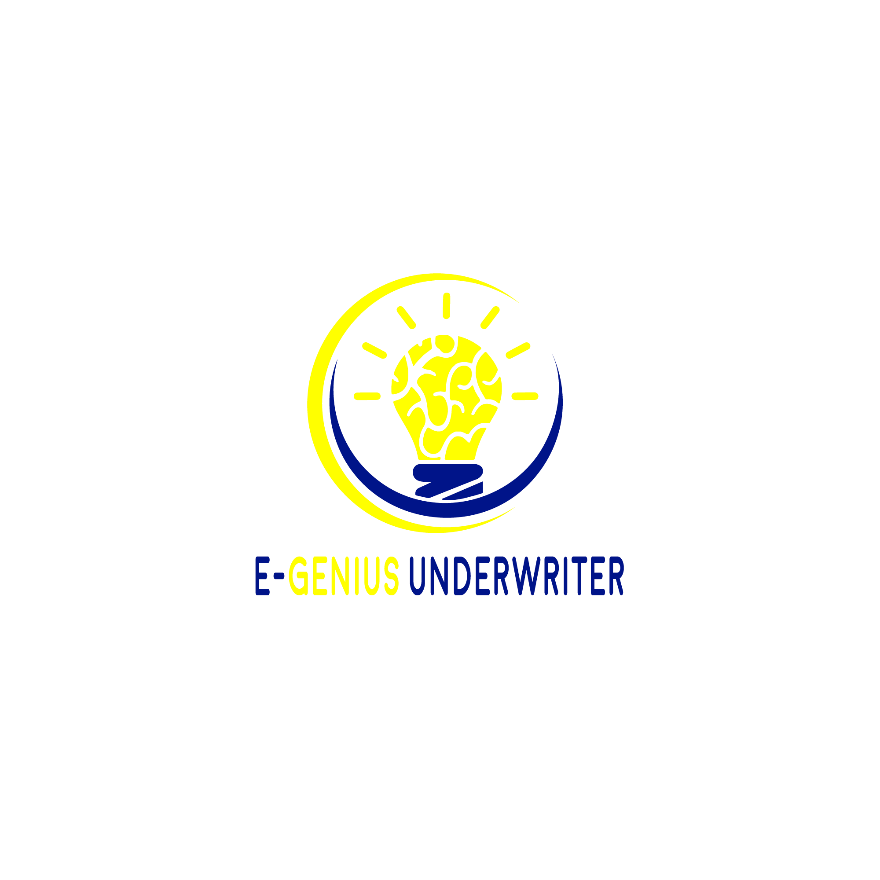 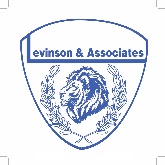 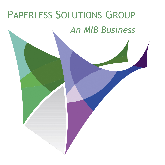 Welcome to E-Genius Requirement
www.Psgevaluate.com
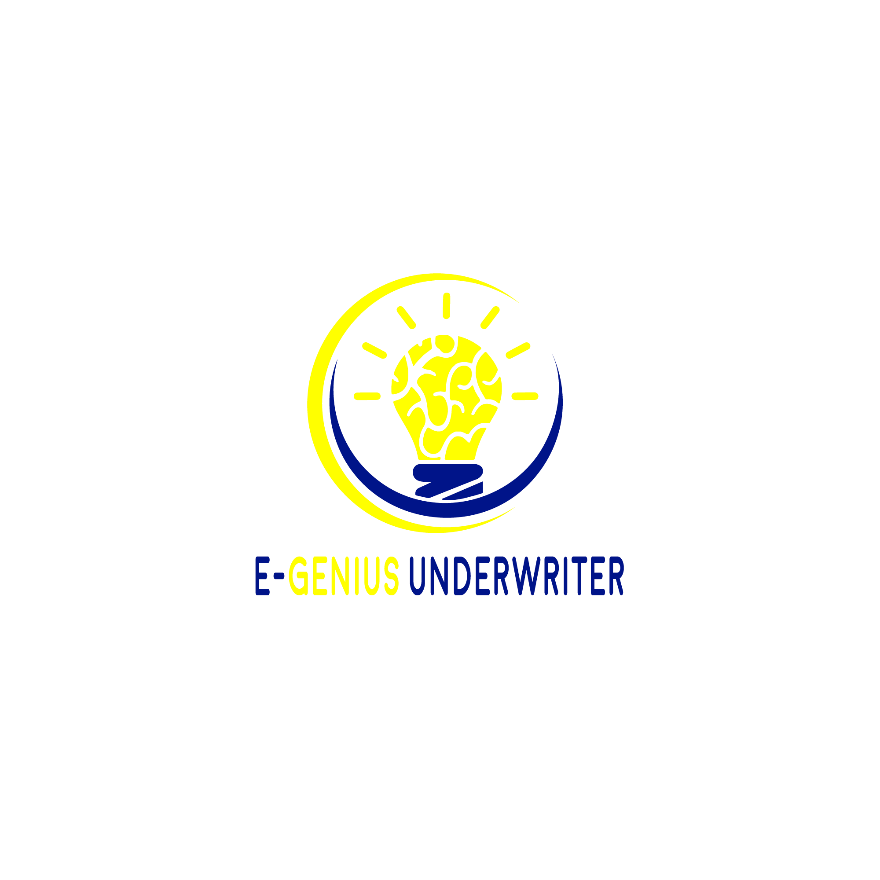 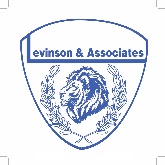 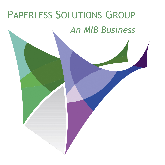 Welcome to E-Genius Requirement
Bill Walasek
Head of Sales at PAPERLESS SOLUTIONS GROUP
E-Genius Underwriter Product Manager